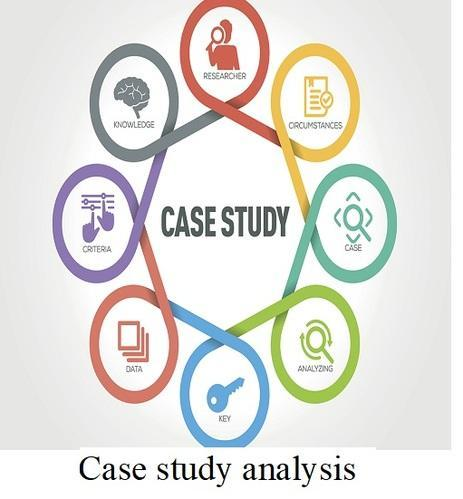 Case study
Nasreen Afroze
Associate Professor
Eden Mohila college
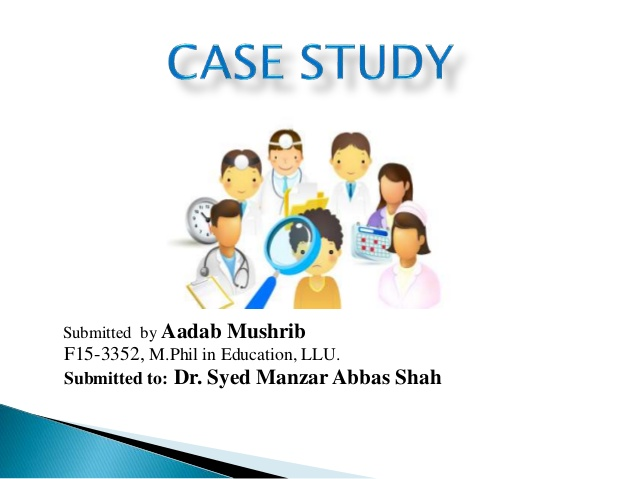 কেস স্টাডি কী?
এমন একটি অধ্যয়ন (গবেষণা/ সমীক্ষা) যা ফলাফলের পিছনের গল্পকে অতি সূক্ষভাবে বিশ্লেষণ করে, সমন্বয় করে উপস্থাপন করে।
 অন্যান্য গবেষনা  থেকে কেস স্টাডি  একটু ভিন্ন ও ব্যতিক্রম। Case হলো ঘটনা আর study হলো অনুসন্ধান। এটি সমস্যার ভিতর থেকে একক ঘটনার গভীরতর অনুসন্ধান। তাই একে ঘটনা অনুধ্যান বা বিষয়ী অনুধ্যান বলা হয়।  এটি বিশ্লেষনের এমন একটি মাধ্যম যার মাধ্যমে প্রকল্পের সফলতা গুলোকে তুলে ধরা সম্ভব হয়। কখনো কখনো এটির মাধ্যমে কারো কোন একটি নির্দিষ্ট চ্যালেঞ্জ বা সমস্যায় কারো দৃষ্টি আকর্ষণ করা হয়। কেস স্টাডি কোন সমস্যার বর্ণনা হতে পারে যা সমাধান করা প্রয়োজন কিংবা কোন সফলতার ঘটনাও হতে পারে যা সবার কাছে প্রচার করা দরকার। কেস স্টাডি হচ্ছে একটি গুনগত গবেষণা পদ্ধতি।
কেস স্টাডি কী?
P.V.Young (1987) বলেন,” কেস স্টাডি হলো সামাজিক এককের জীবনধারা উদঘাটন ও বিশ্লেষনের একটি পদ্ধতি। সেই একক একজন ব্যাক্তি,একটি পরিবার, প্রতিষ্ঠান, সাংস্কৃতিক দল বা গোষ্ঠি সমষ্টি হতে পারে।
G.R.Adam(1987) এর মতে কেস স্টাডি একটি কিংবা স্বল্প সংখ্যক ঘটনার মধ্যে সীমাবদ্ধ অনুসন্ধান্রত চলক সমুহের ধরণ ও পরিমানের উপর আলোকপাত করে এবং এ পদ্ধতি সর্বাত্বক ও গভীরতম  অনুসন্ধানমূখী।
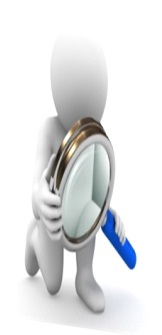 কেস কেমন হবে??
১। কোন বিশেষ একটি ঘটনা বর্নণা করার জন্য উপযুক্ত (perfect) এবং প্রতিনিধিত্ব মূলক (representative);
২। নির্দিষ্ট বিষয়ে আগ্রহ সৃষ্টির পর্যাপ্ত উপাদান রয়েছে;
৩। খুব অল্প সময়ে পাঠককে আকৃষ্ট করতে পারবে এমন বিষয়;
৪। কোন একটি ঘটনা বা বিষয়ের সহজ, সাবলীল এবং কার্যকরী চিত্র (প্রতিকৃতি) তুলে ধরতে পারবে।
কেস স্টাডির নক্সা
কেস স্টাডি লেখার ধাপ
কেস স্টাডির বৈশিষ্ট্য
গভীর সমস্যার ক্ষেত্রে কেস স্টাডি ব্যবহার হয় বলে এর পরিধি সীমাবদ্ধ আচরণের যে যে ক্ষেত্রে অনুসন্ধান(diagnosis) এবং চিকিৎসার প্রয়োজন হয় সেই ক্ষেত্রেই কেস স্টাডির দৃষ্টি কেন্দ্রীভূত থাকে । 
মনস্তাত্ত্বিক, মনো-চিকিৎসক ও সমাজ সংস্কারক সাধারণত Case Study ব্যবহার করে থাকেন । শিক্ষাক্ষেত্রে এর ব্যবহার কদাচিৎ হয় ।
কেস স্টাডির উদ্দেশ্য হল তথ্যের সমস্ত উৎসকে কাজে লাগিয়ে ব্যক্তি সম্পর্কিত সব তথ্যসংগ্রহ করা । কেস স্টাডিতে তথ্যসমূহকে এমনভাবে সংগঠিত এবং সমন্বিত করা হয় ফলে ব্যক্তি কীভাবে পরিবেশের সঙ্গে অভিযোজনের চেষ্টা করছে তা জানা যায় । কেস স্টাডির প্রধান উদ্দেশ্য হল ব্যক্তিকে সামগ্রিকভাবে দেখা ।
যে বিষয়গুলো পরিহার করতে হবে?
আমি, তুমি, আমরা, তোমরা শব্দ না লিখে সে বা  তিনি দিয়ে লিখুন;
নিজস্ব কোন মন্তব্য বা পরামর্শ লেখা যাবে না;
কোন বিশেষণ  (যেমন- খুব ভাল, আকর্ষনীয়, গরীব, ধনী, অসহায় প্রভৃতি) শব্দ লেখা যাবে না;
ধন্যবাদ